SUSTAINABLE PROJECT MANAGEMENT
Documents, ideas & experience can       be recycled in any other project
Reusing parts of others projects in any stage of the project
PROJECT RECLYCLING
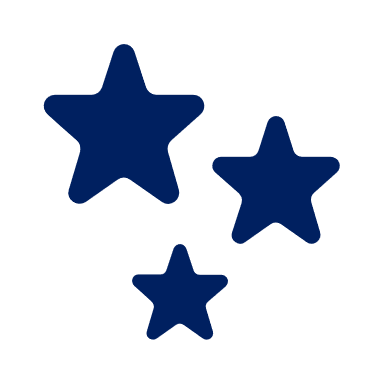 Collecting 
&
opening data 
Data story telling
+
Storing & documenting    

Recycling
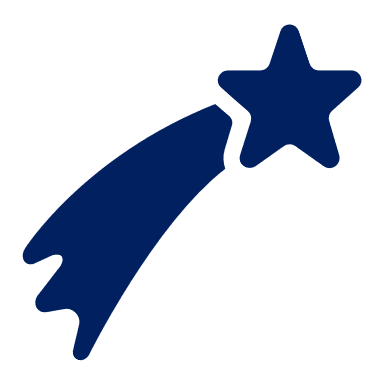 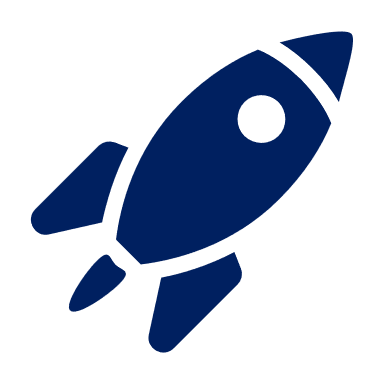 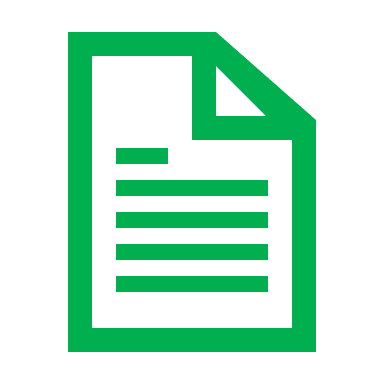 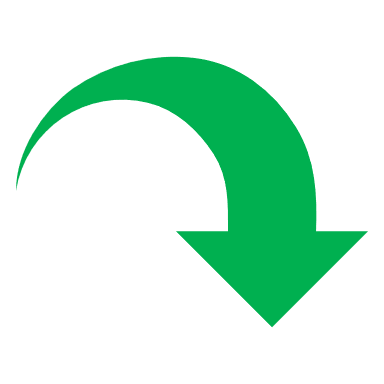 Conception
Realisation
Verification
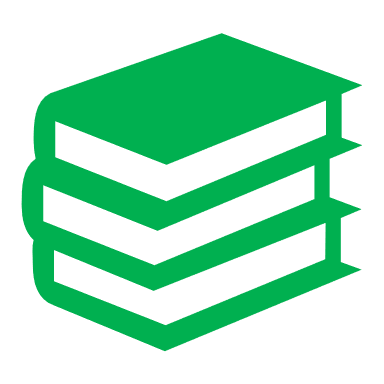 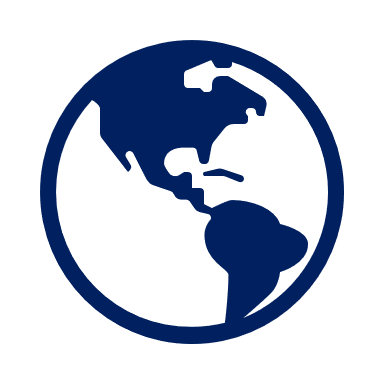 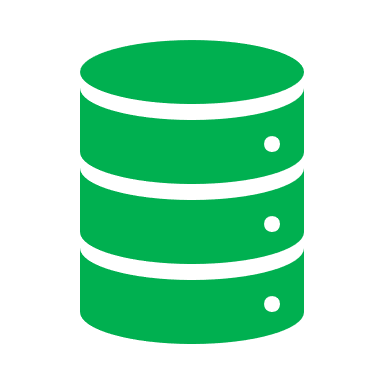 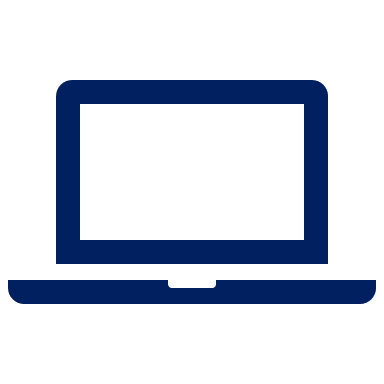 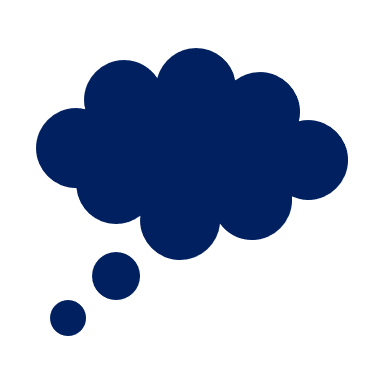 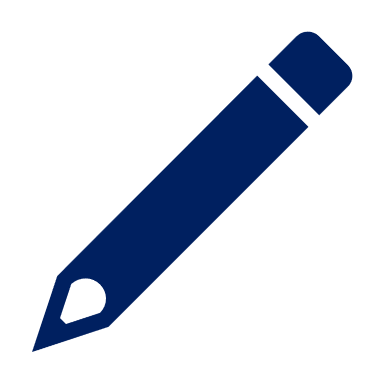 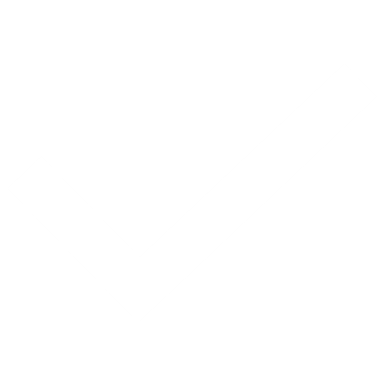 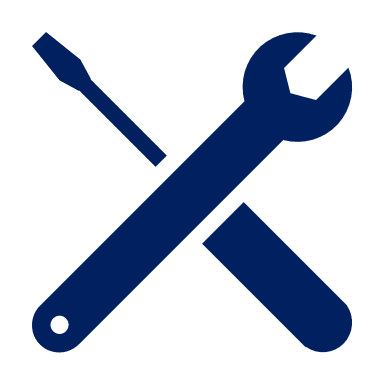 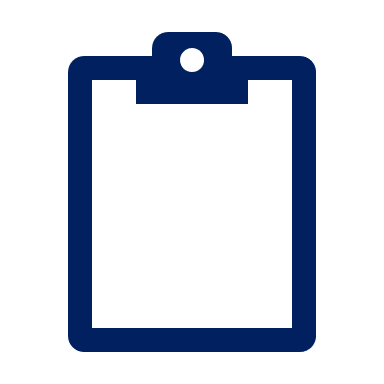 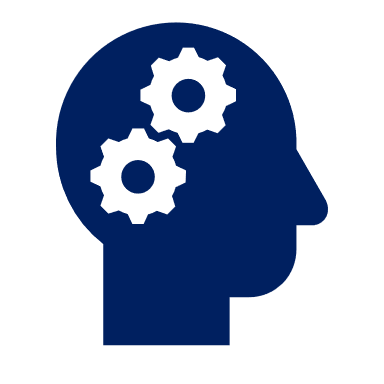 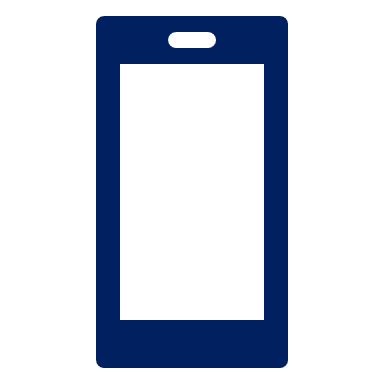 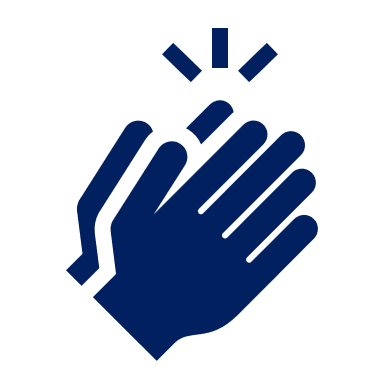 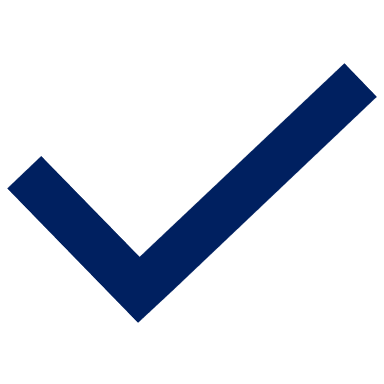 Tests  
&Validation
Reusability
Dissemination
project is finished but multiple parts can be reinjected into other projets
Availability
Preparation
split documents
& use CC licences to make the sub-documents as reusable as possible
make sub-documents as comprehensive and available as possible
inform the community of practice
prepare for recycling the project during the design stage
test results and validation processes can also be recycled
Project realisation
during the project : always keep in mind the reusability of any piece of work and history
Throughout the project, the repository (central station) is supplied with data
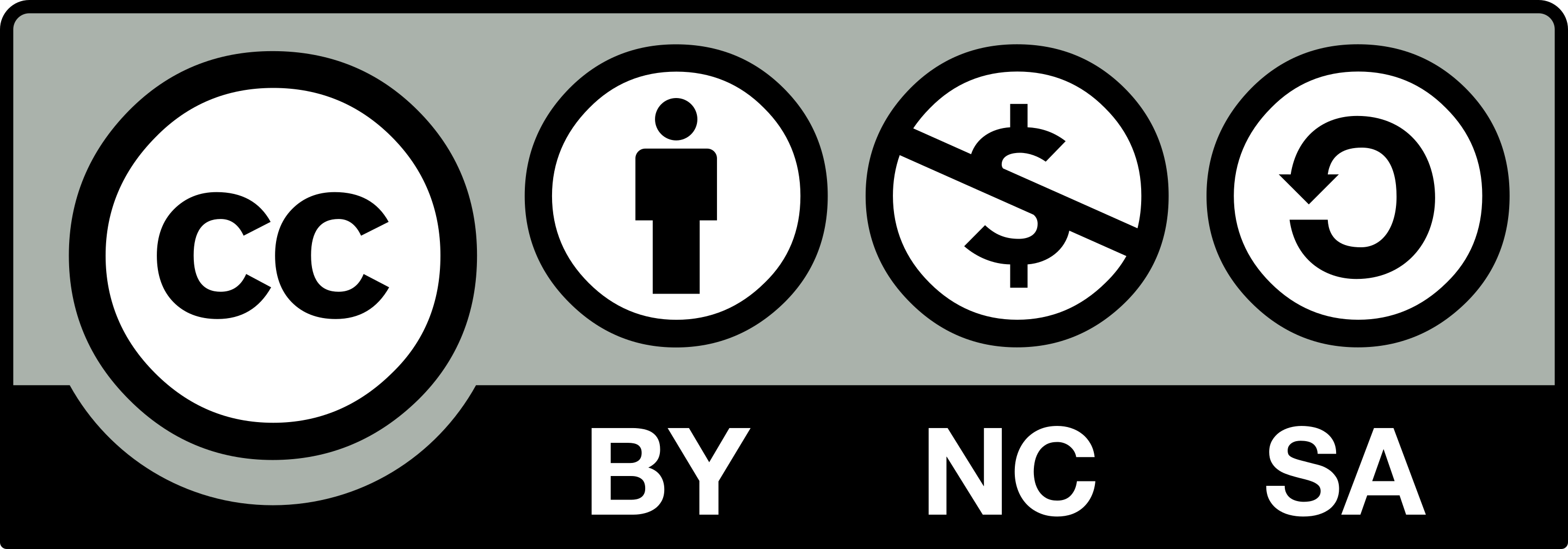